The Impact of Calcified Nodules on 2-year Clinical Outcomes: Patient-Level Pooled Analysis from the Disrupt CAD III and IV OCT Sub-studies
Richard A. Shlofmitz, MD
Chairman of Cardiology
St. Francis Hospital 
Roslyn, NY
Shigeru Saito, MD; Robert F. Riley, MD; Jonathan M. Hill, MD; Ziad A. Ali, MD DPhil; Akiko Maehara, MD; Gregg W. Stone, MD; Dean J. Kereiakes, MD
<First Name> <Last Name>, <Degree(s)>
 
I have no relevant financial relationships 
OR 
<Type of Relationship>:
	<Company 1>
	<Company 2>
 
<Type of Relationship>:
	<Company 1>
	<Company 2>
Examples of relationships are: Advisory Board/Board Member, Consultant, Honoraria,Research Support, Speaker’s Bureau, Stockholder
	Please list full company name
Calcific Nodules
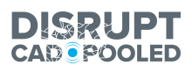 Often occur at sites of increased torsional stress and flanked by collagen-rich calcium
Associated with stent under-expansion and worse long-term outcomes following PCI
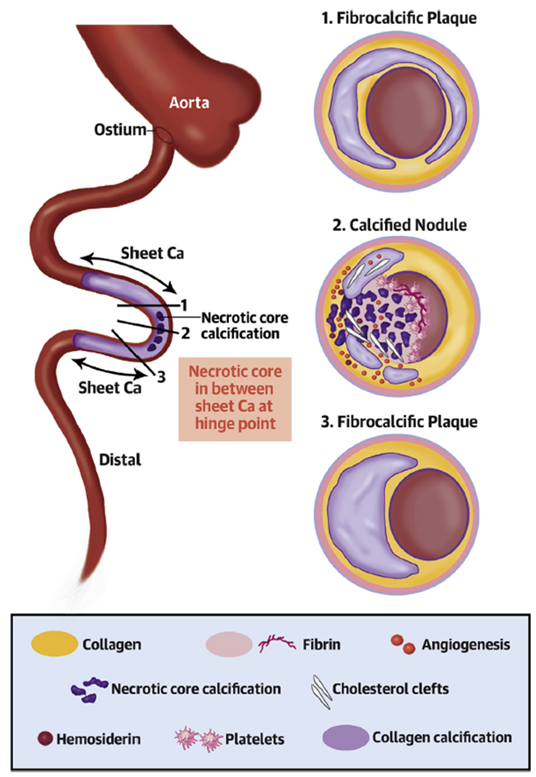 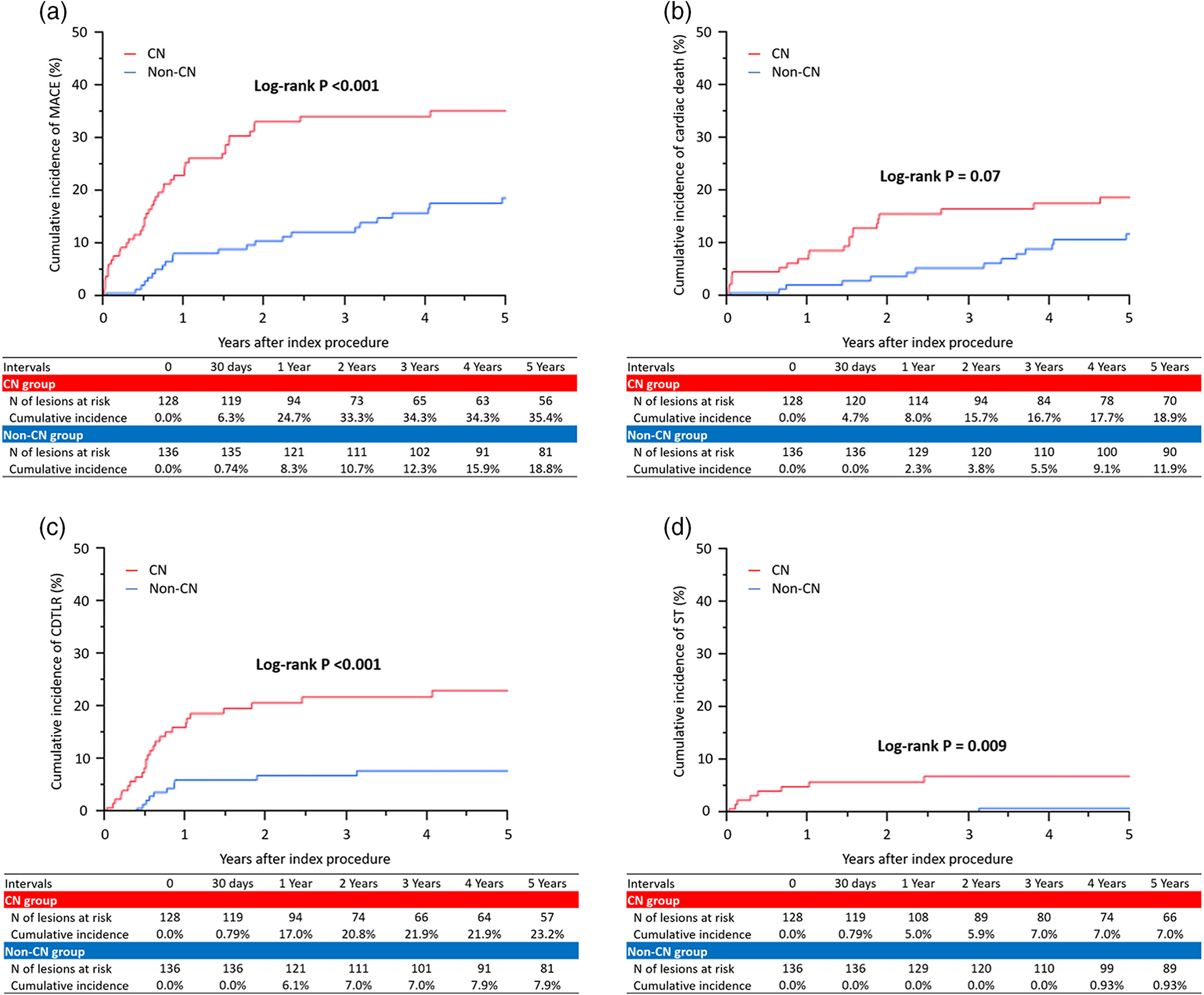 3x event rate in CN
3
Torii, S. et al. J Am Coll Cardiol. 2021;77(13):1599-611; Morofuji T, et al. Catheter Cardiovasc Interv. 2021 Jan 1;97(1):10-19.
Pooled Analysis Study Design
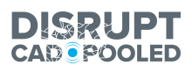 CAD III OCT sub-study
N = 94
CAD IV OCT Sub-study
N = 61
Objective: To evaluate the impact of IVL treatment of calcified nodules (CN) on 2-year clinical outcomes
Population: Patient-level pooled analysis of the Disrupt CAD III-IV OCT sub-studies
Uniform study criteria, endpoints, adjudication, follow-up
Endpoints: CEC-adjudicated target lesion failure (TLF) and stent thrombosis (definite or probable) at 2-years
ITT Population
N = 155
21 global sites in 3 countries
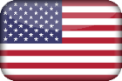 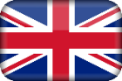 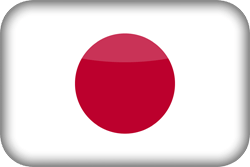 Non-CN group 
2-year follow-up
n = 126
CN group 
2-year follow-up
n = 29
Baseline Patient Characteristics
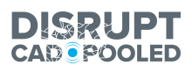 *Defined as eGFR <60ml/min/1.73m2; eGFR=estimated glomerular filtration rate using the MDRD formula
Baseline Angiographic Characteristics
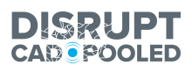 Procedural Characteristics
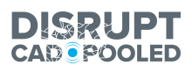 No Dissection (D-F), perforation, abrupt closure, slow/no-flow in either group
Deformed Eruptive Nodule
Pre-IVL
Post-IVL
Post-Stent
A
A’
A’’
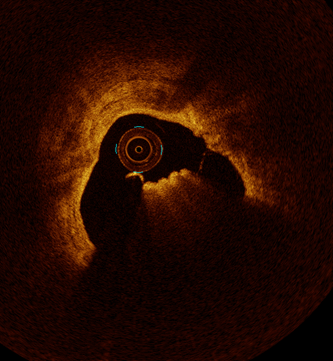 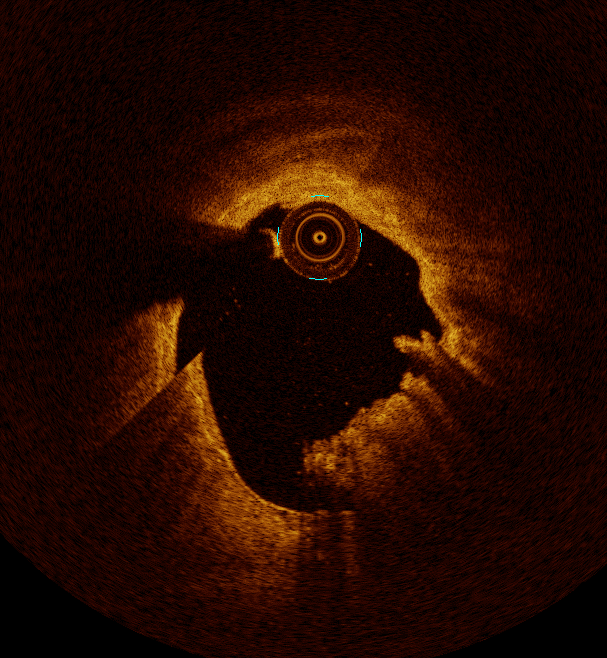 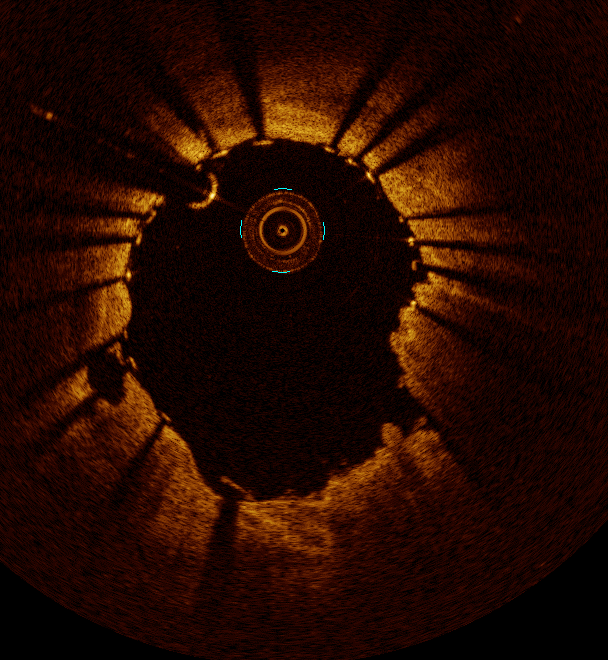 34%
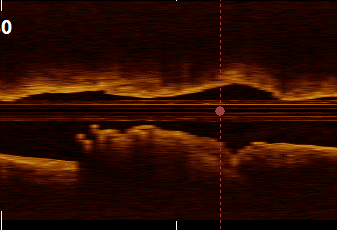 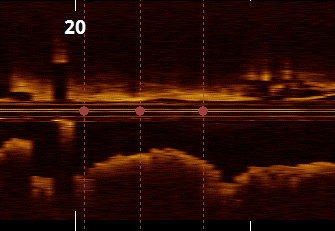 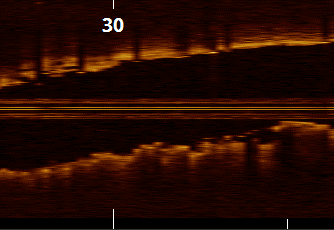 Eruptive CN: Deformable
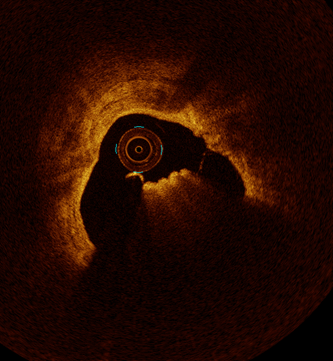 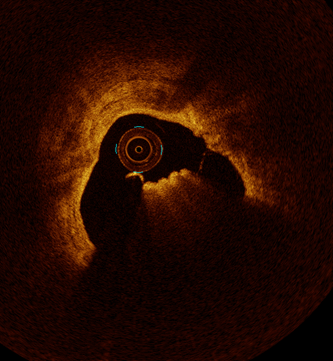 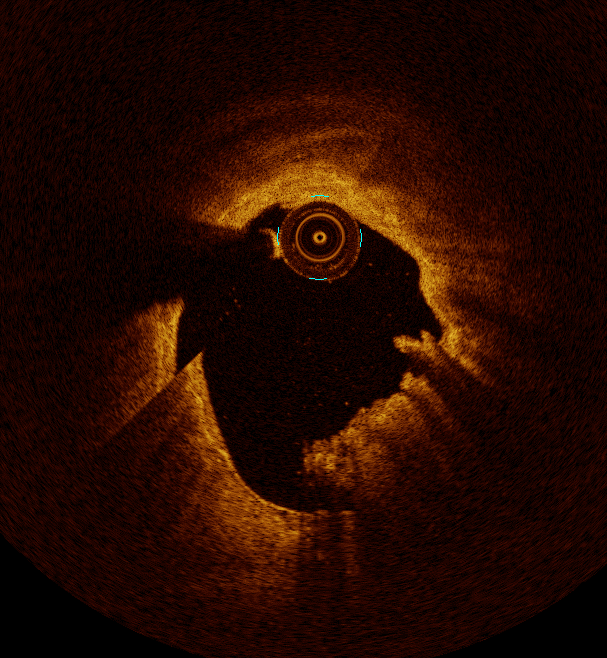 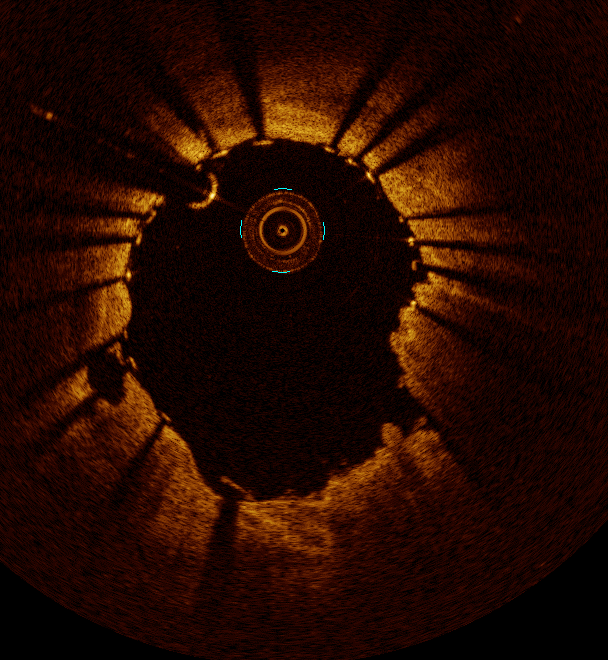 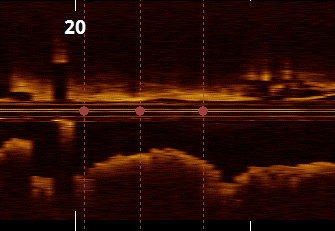 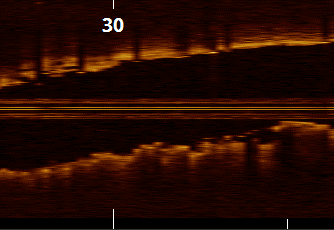 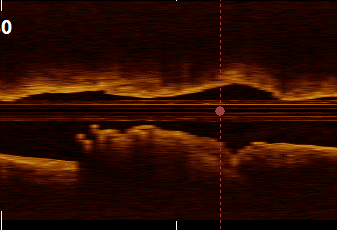 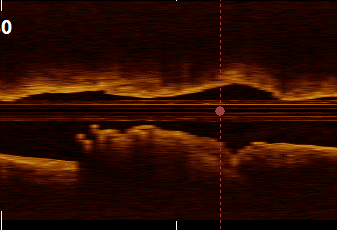 Post-IVL
Post-stent
Deformed Protruding Nodule
Pre-IVL
Post-IVL
Post-Stent
B
B’
B’’
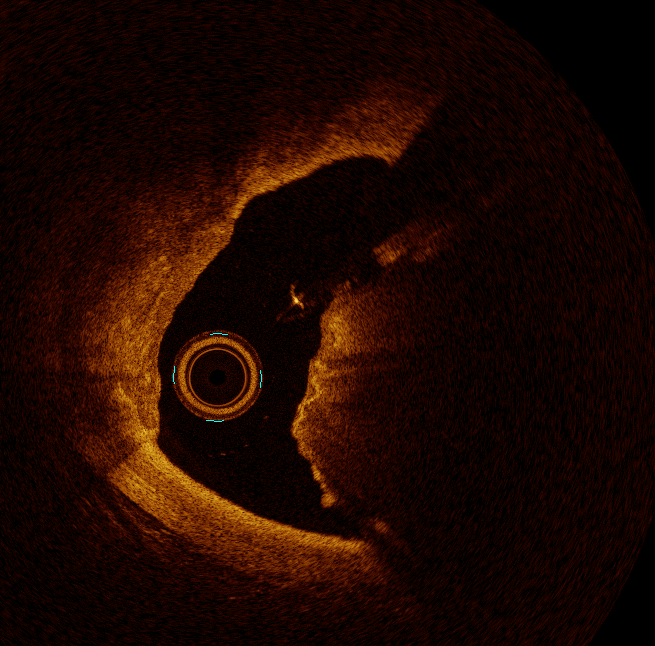 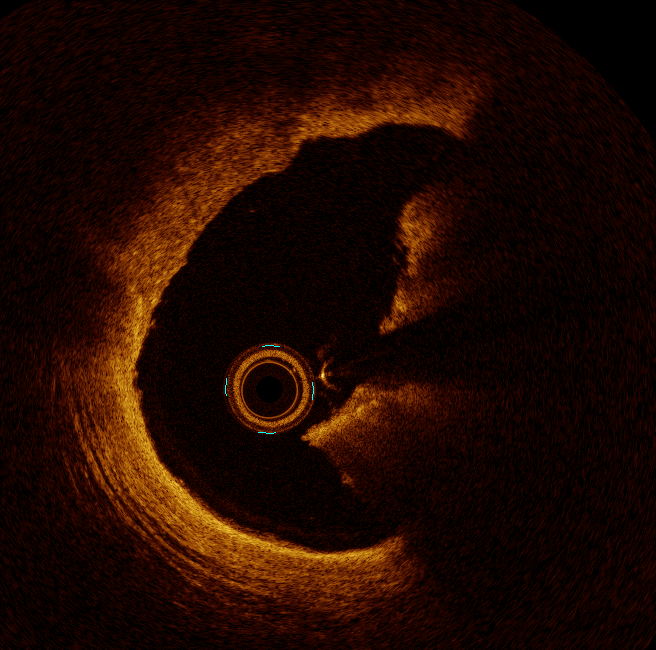 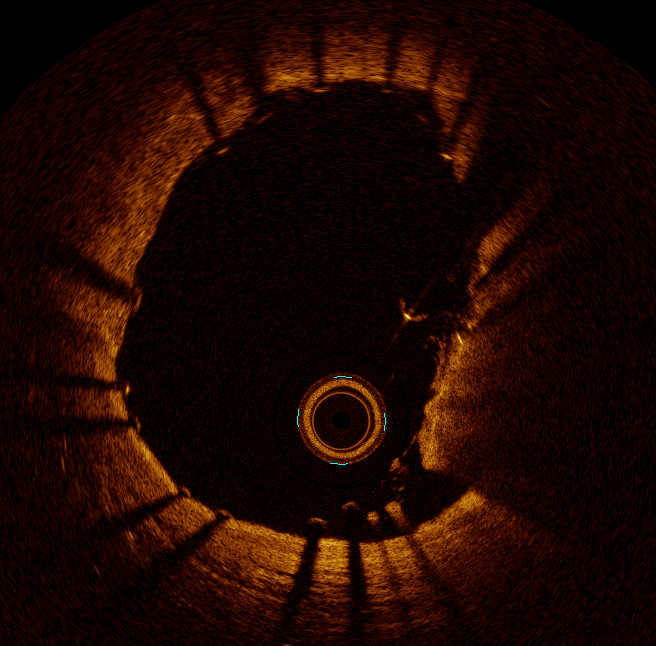 77%
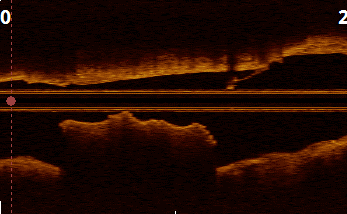 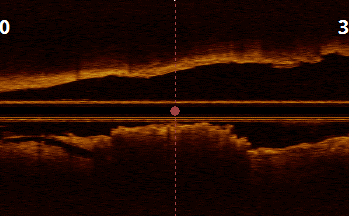 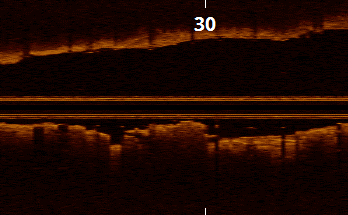 Deformed Protruding Nodule
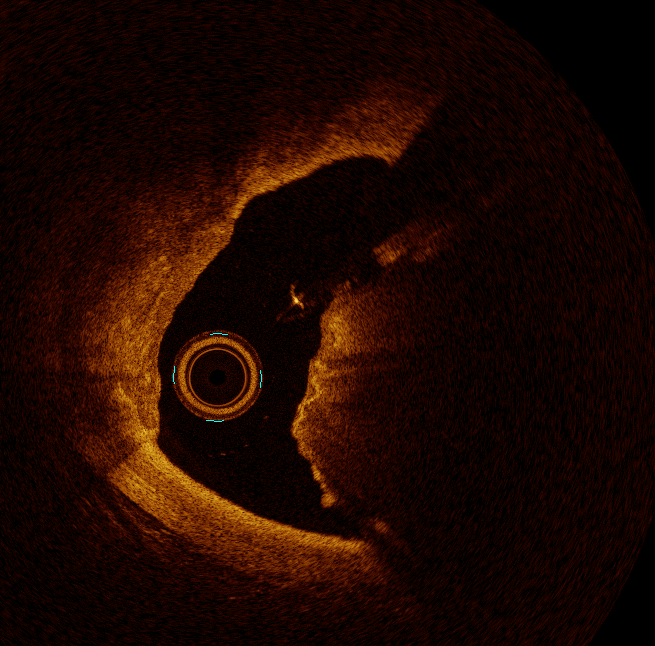 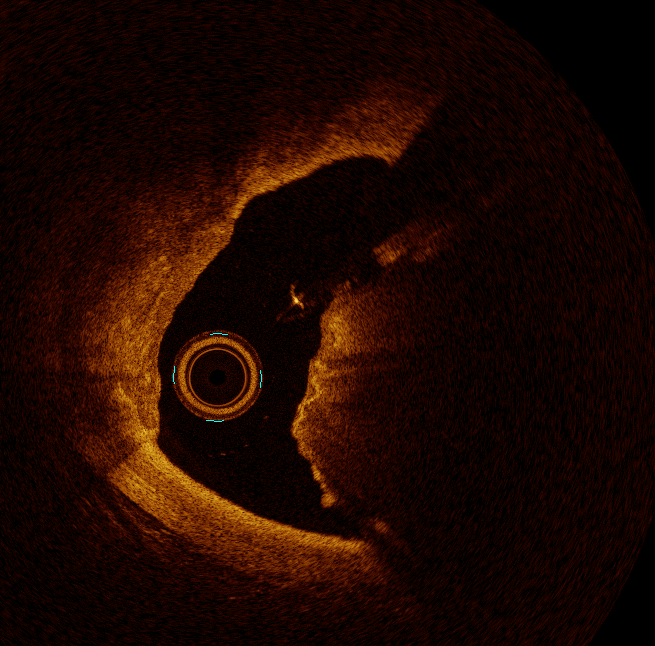 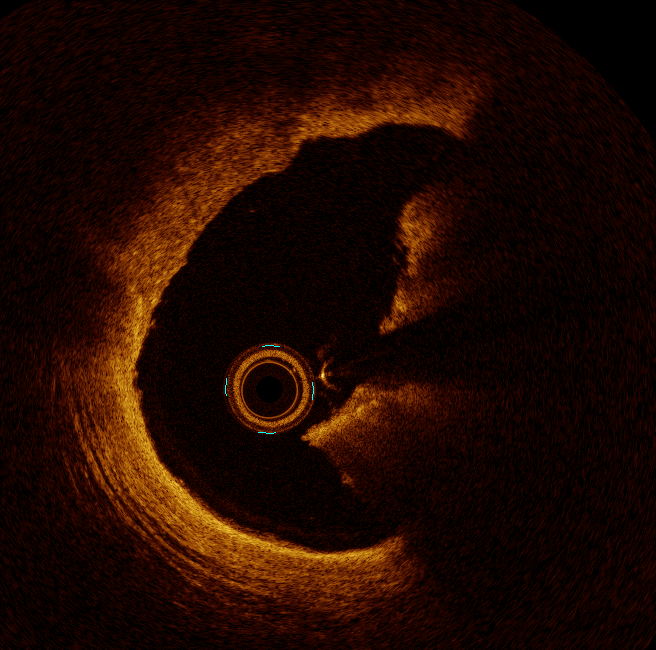 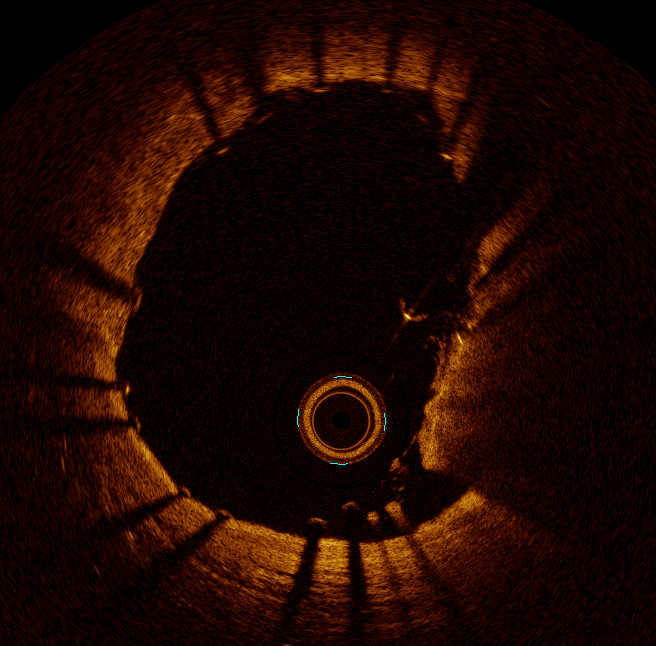 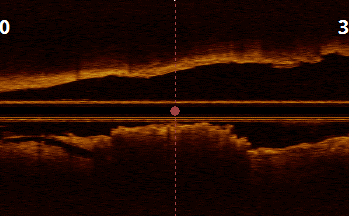 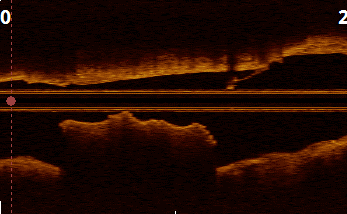 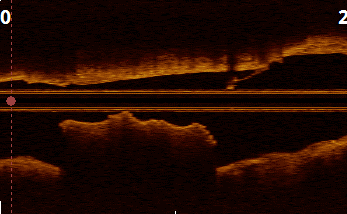 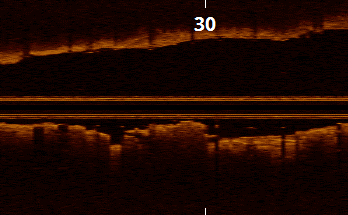 Non-Deformed Protruding Nodule
Pre-IVL
Post-IVL
Post-Stent
C’’
C’
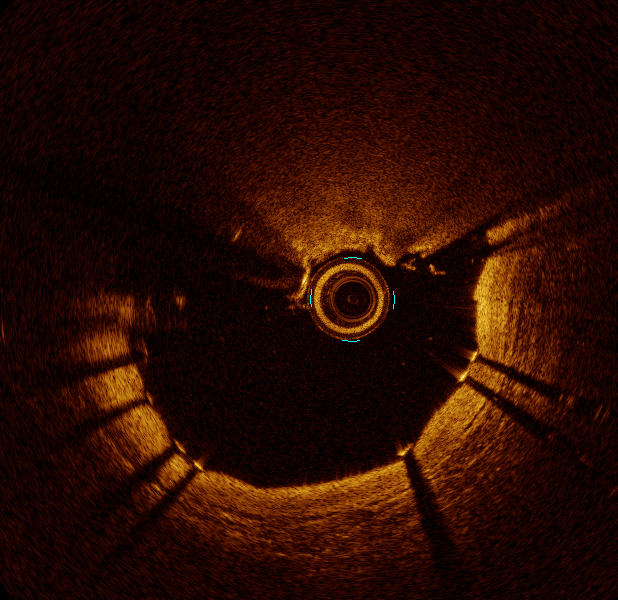 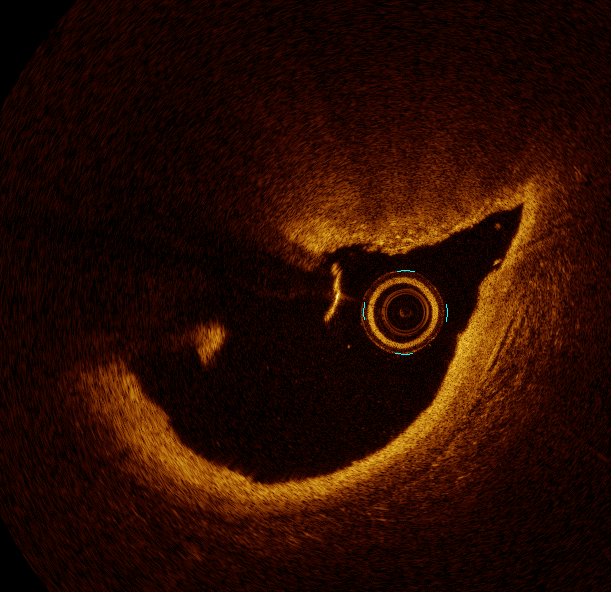 C
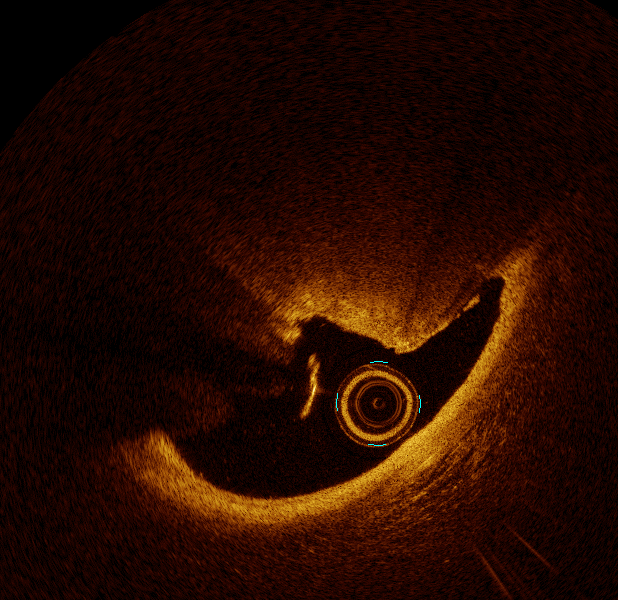 23%
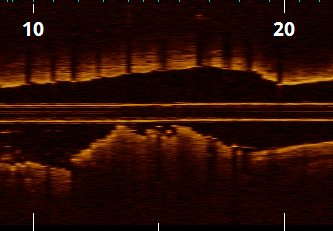 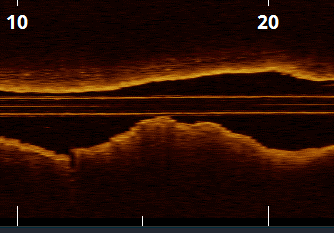 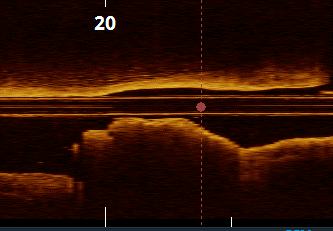 Non-Deformed Protruding Nodule
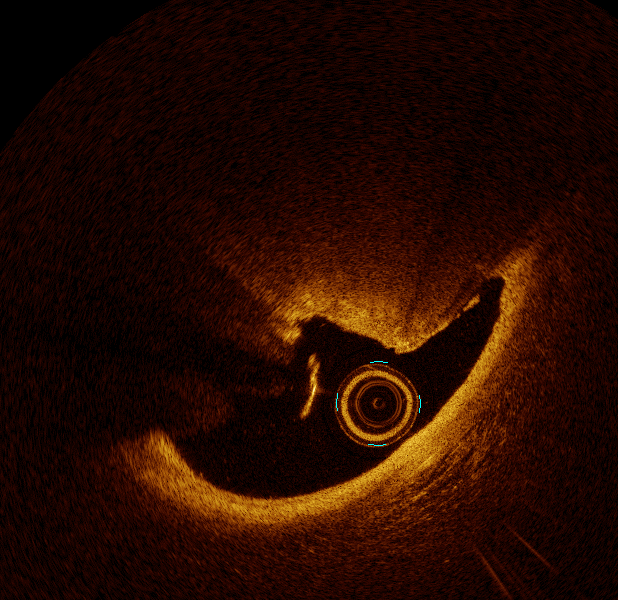 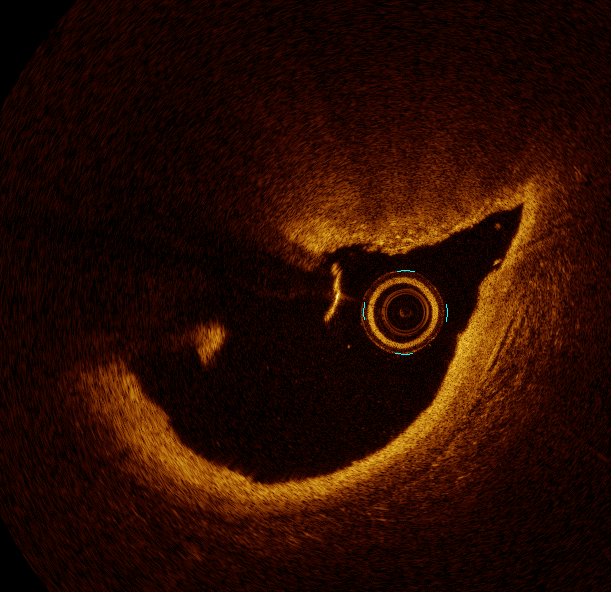 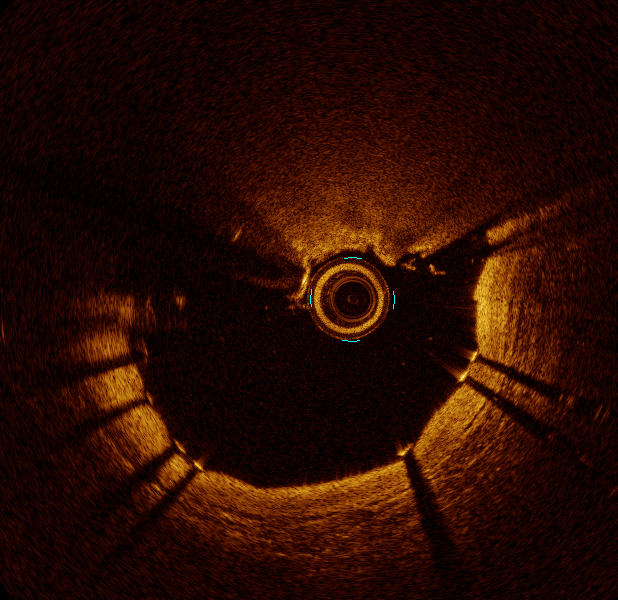 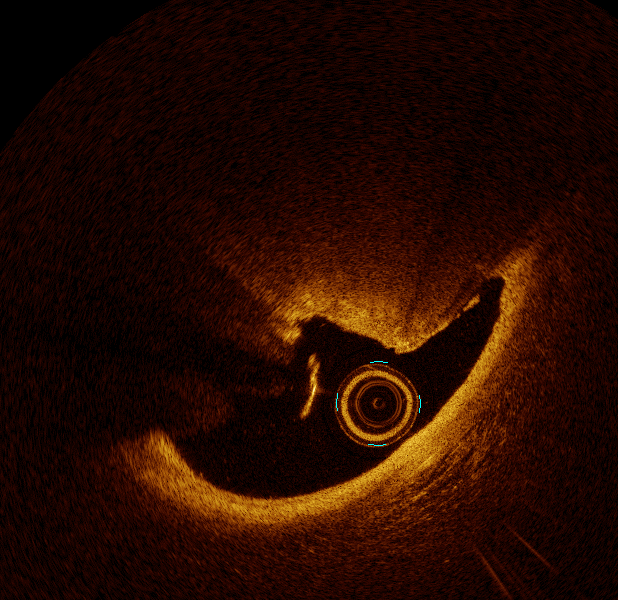 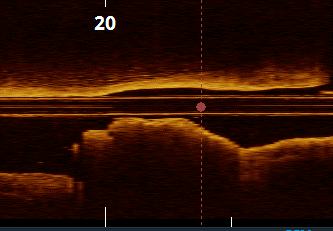 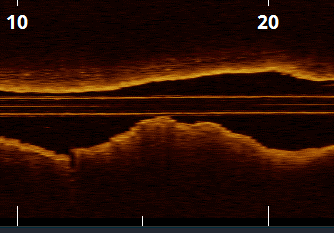 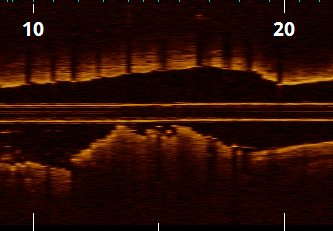 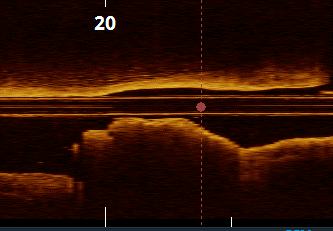 OCT Results
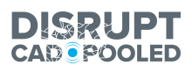 IVL in CN Lesions
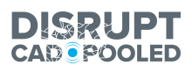 Consistent stent expansion and MSA following IVL treatment previously demonstrated in lesions with CN
However, the long-term clinical impact of these acute findings has not been reported
P = 0.87
P = 0.91
P = 0.12
P = 0.41
Ali et al. (2023) Safety and Effectiveness of Coronary Intravascular Lithotripsy for Treatment of Calcified Nodules: A Pooled Analysis from the Disrupt CAD studies.  JACC Int. In press.
15
Target Lesion Failure
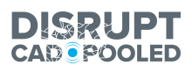 Target Lesion Failure
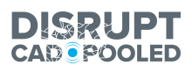 Log-rank p-value: 0.32
13.9%
8.0%
12
18
24
6
0
1
Months
2 Year Outcomes
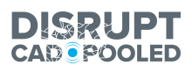 p = 0.07
p = 0.32
p = 0.24
p = 0.21
p = 0.63
*N=1 ST event at POD 22
Conclusions
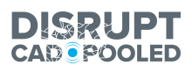 Consistent outcomes for stent expansion and MSA in lesions with and without CN following IVL treatment resulted in durable clinical outcomes to 2 years
TLF rate in the CN group was acceptable given the challenging calcified lesion subset, with only one stent thrombosis event in the entire cohort at 2 years
Larger studies to confirm these findings and additional analyses are needed to further elucidate the contributing factors to long-term clinical events in CN lesions treated with coronary IVL.